Nami – Juji – JimeNormal – Cross – Strangle
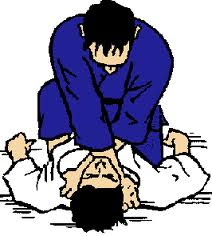 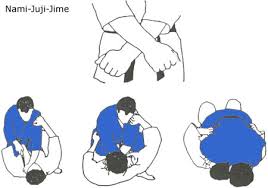 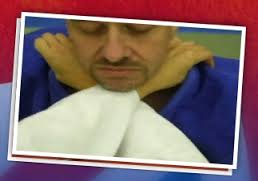 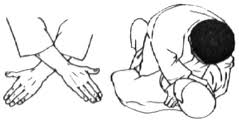